স্বাগতম
শিক্ষক পরিচিতি
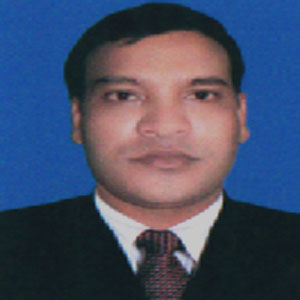 মোহাম্মদ মোরশেদ
সহকারী শিক্ষক(ব্যবসায় শিক্ষা )
কোকদন্ডী গুনাগরী উচ্চ বিদ্যালয়
বাঁশখালী,চট্টগ্রাম।
পাঠ পরিচিতি
বিষয়ঃ হিসাব বিজ্ঞান
শ্রেণিঃ নবম
তৃতীয় অধ্যায়     
সময়ঃ ৪০ মিনিট
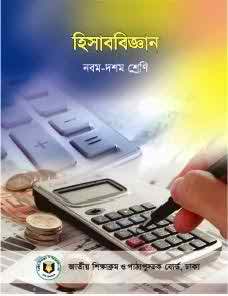 পাঠ শিরোনাম
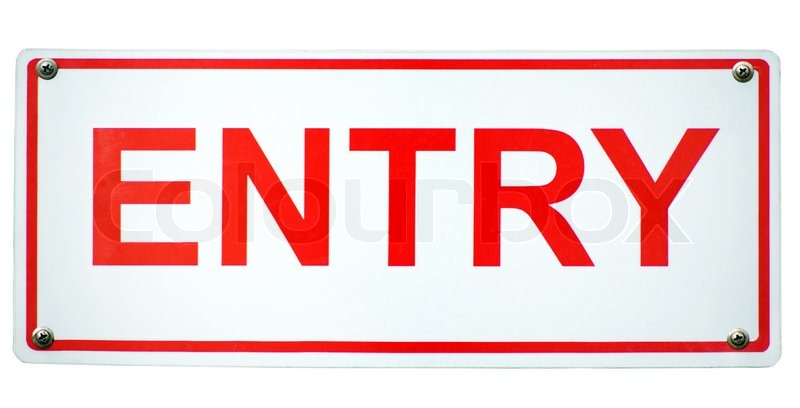 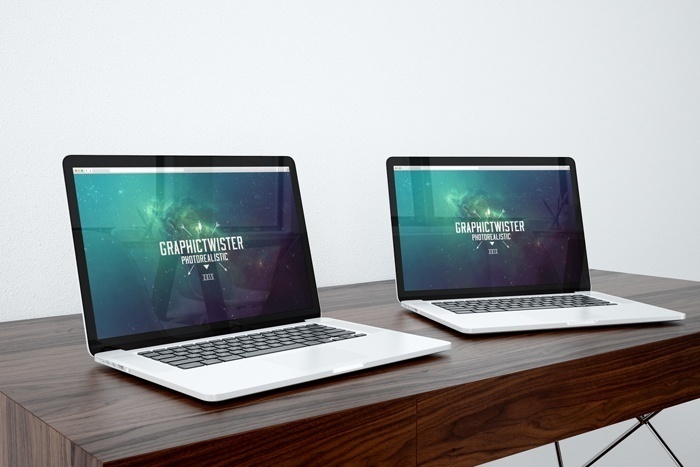 Double Entry System
 (দু’তরফা দাখিলা পদ্ধতি)
-শিখনফল-
দু’তরফা দাখিলা পদ্ধতি সম্পর্কে ধারনা পাবে।
দু’তরফা দাখিলা পদ্ধতির  বৈশিষ্ট্য উল্লেখ করতে পারবে।
লেনদেনে জড়িত দুটি পক্ষ সনাক্ত করতে পারবে।
দু’তরফা দাখিলা পদ্ধতির ধারনা
লেনদেনসমূহের দ্বৈত স্বত্বা লিপিবদ্ধ করা
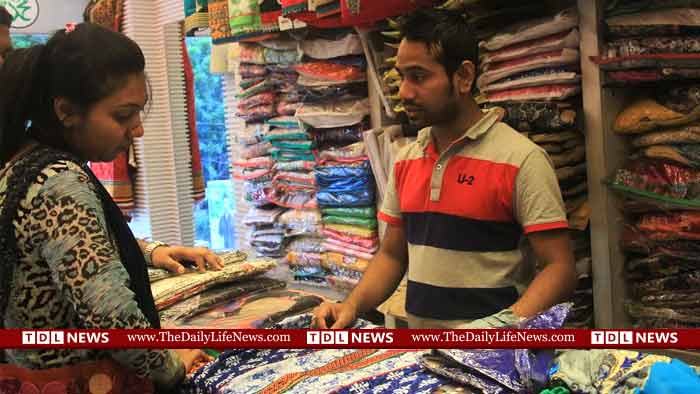 গ্রহীতা/ক্রেতা
দাতা/বিক্রেতা
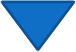 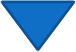 সুবিধা গ্রহণকারী
সুবিধা প্রদানকারী
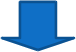 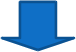 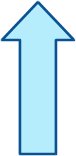 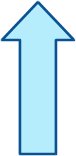 দ্বৈত স্বত্বা
ক্রেডিট
ডেবিট
সম্পদ
ব্যয়
বৃদ্ধি
হ্রাস
বৃদ্ধি
হ্রাস
ক্রেডিট
ডেবিট
ডেবিট
ক্রেডিট
দায়
মালিকানা স্বত্ব
আয়
বৃদ্ধি
বৃদ্ধি
হ্রাস
হ্রাস
হ্রাস
বৃদ্ধি
ক্রেডিট
ডেবিট
ক্রেডিট
ডেবিট
ক্রেডিট
ডেবিট
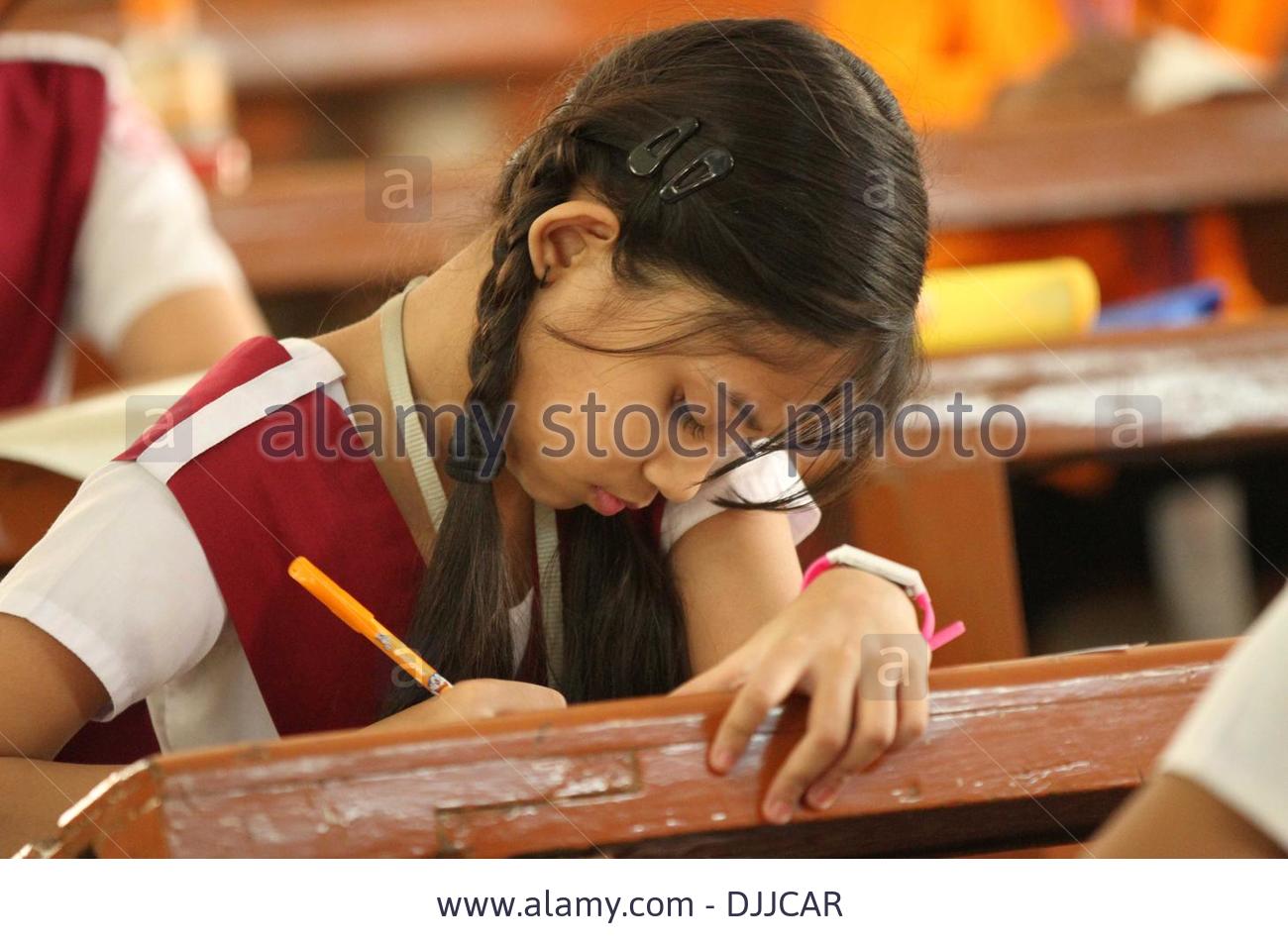 একক কাজ
দ্বৈত স্বত্বা কি?
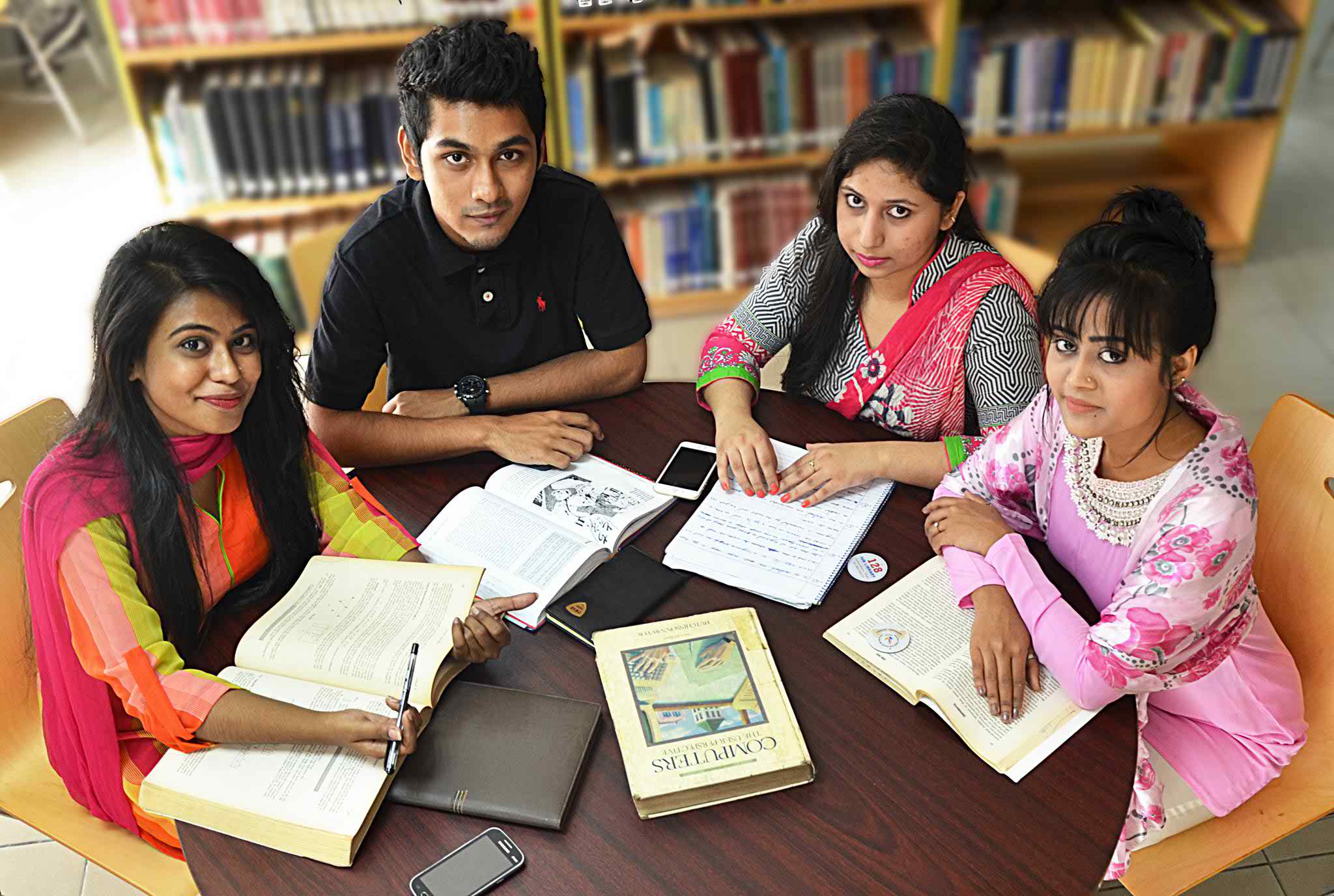 -দলগত কাজ-
ধারে পণ্য ক্রয় ১০,০০০ টাকা।
বেতন প্রদান ৫,০০০ টাকা।
আসবাবপত্র ক্রয় ১০,০০০ টাকা। 
 ৪. উপরোক্ত লেনদেনগুলি দ্বারা ডেবিট ও ক্রেডিট নির্ণয় কর।
-মূল্যায়ন-
হিসাব বিজ্ঞানের জনকের নাম কি?
দু’তরফা দাখিলা পদ্ধতির পক্ষ দুটি কি?
হিসাবের শ্রেনি বিভাগ কয়টি।
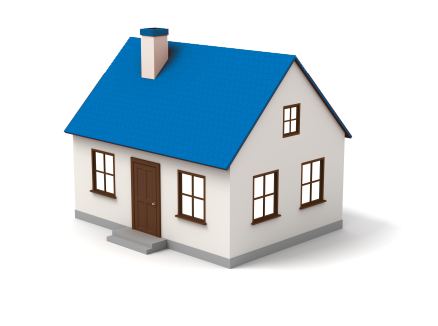 বাড়ির কাজ
সম্পদ , দায় , মালিকানা স্বত্ব, আয় ও ব্যয় হিসাবের পাঁচটি করে হিসাবের নাম লিখবে।
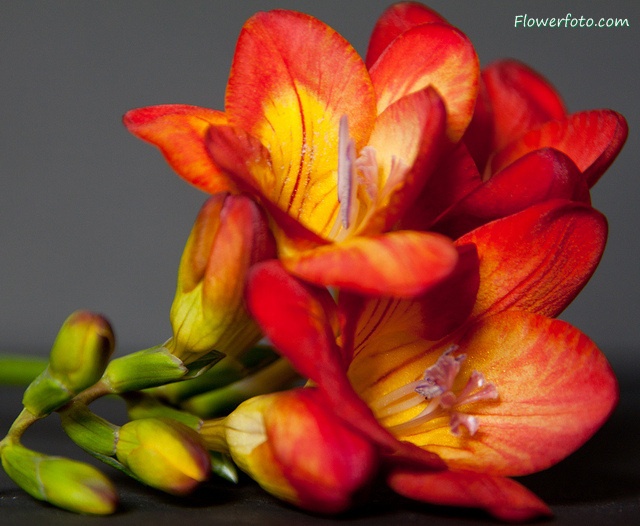 ধন্যবাদ